令和元年11月20日
戦略本部会議資料
ＩＲ推進局
大阪・夢洲地区特定複合観光施設区域整備
実施方針（案）等について
１　ＩＲのプロセス・実施方針について
　　　　　　　　　　　　　　２　実施方針（案）の概要
　　　　　　　　　　　　　　３　土地契約条件の概要　【参考】
2019年11月20日
ＩＲ推進局
１　ＩＲのプロセス・実施方針について
(１)　ＩＲのプロセス
カジノ管理
委員会設置
区域認定
カジノ免許／背面調査
国
ＩＲ整備法成立・公布
基本方針
基本方針(案)
認
可
国の基本方針公表後、実施方針(案)の修正等を行ったうえで、実施方針策定等の手続きを完了
申請自治体
コンセプト募集
（ＲＦＣ）
事業者選定
事業者公募
（ＲＦＰ）
区域整備計画策定
実施方針(案)
確定
実施方針(案)
実施協定締結
土地契約　締結
議会議決
区域整備
地域の合意形成
（公聴会等）
区域認定申請
ＩＲ開業
公安委員会
の同意等
事業者
応募
提案
カジノ事業等
免許取得
申請自治体・事業者が共同で実施
(２)　実施方針とは
都道府県等が定めるＩＲ区域の整備の実施に関する方針であり、ＩＲ事業への参入のための検討が容易になるよう、都道府県等として民間事業者に求めるものを明らかにするもの
具体的には、ＩＲ区域の整備の意義や目標、ＩＲ事業を実施する上で必要となる要件や民間事業者の選定方法などを示すもの
1
２　実施方針（案）の概要
(１)　ＩＲ区域の整備の意義及び目標
① 意　義
人口減少や超高齢化が進み、需要・労働力の減少などが懸念される中、大阪の更なる成長のためには、大きなニーズと将来性がある観光産業に注力していくことが必要である。
大阪・関西は大きな人口・経済規模を有するとともに、国宝や重要文化財などの豊富な観光資源が集積しており、加えて夢洲は、広大な用地が確保でき、非日常空間が創出できるなど、非常に高いポテンシャルを有している。　
大阪府・市は、ＩＲ整備法に基づき、大阪・関西が有するポテンシャルを民間の創意工夫を最大限活かしつつ、夢洲において、持続的な経済成長のエンジンとなる世界最高水準の成長型ＩＲを実現することで、観光分野の基幹産業化を図るとともに、大阪経済の更なる成長をめざしていく。
ＩＲは、民間の活力と創意工夫が活かされるとともに、カジノ事業収益の適切な活用が図られることや、カジノ施設の有害な影響の排除が適切に行われること、また、観光や地域経済の振興、財政の改善への貢献を持続的に発現する観点から、長期間にわたって安定的かつ継続的なＩＲ事業の運営が確保されることが極めて重要な前提条件であり、その実現に向けて大阪府・市一体で取組みを進めていく。
② 目　標
観光先進国の実現に向けて日本型ＩＲを整備し、その意義を十分に発揮するという国の目標を踏まえつつ、大阪をはじめ、関西・日本全体の更なる観光及び経済振興を実現するため、次に掲げる目標を達成することをめざす。
　　◆ 世界水準のオールインワンＭＩＣＥ拠点の形成
　　　　・ 大阪・関西の経済成長を牽引するＭＩＣＥの新たな誘致・開催　など
　　◆ 内外の集客力強化への貢献
　　　　・ 大阪における外国人旅行者数や旅行消費額の更なる増加　など
　　◆ 日本観光のゲートウェイの形成
　　　　・ 大阪ＩＲへの来訪者を各地に送り出し、ＩＲ立地に伴う集客効果を各地に相乗的に波及
2
(２)　事業期間・費用負担
① 事業期間　　35年間
なお、事業者は事業期間の満了にあたって延長を申し出ることができ、大阪・関西圏の持続的な経済成長や国際観光拠点の強化等の観点等から、事業の継続を前提に、投資計画含めて協議
② 費用負担　　事業者は次の費用を負担
・ ＩＲ事業の実施に必要となる費用のすべて
・ 市有地の使用に係る賃料
・ 市が実施予定のインフラ整備に要する費用の一部　202億5,000万円
・ 府・市が事業者の選定等に要した費用
　　（審査料全体1億3,500万円から応募者当たり1,000万円の審査料を控除した額）
・ 環境アセスメントに係る現況調査の実施に要した費用
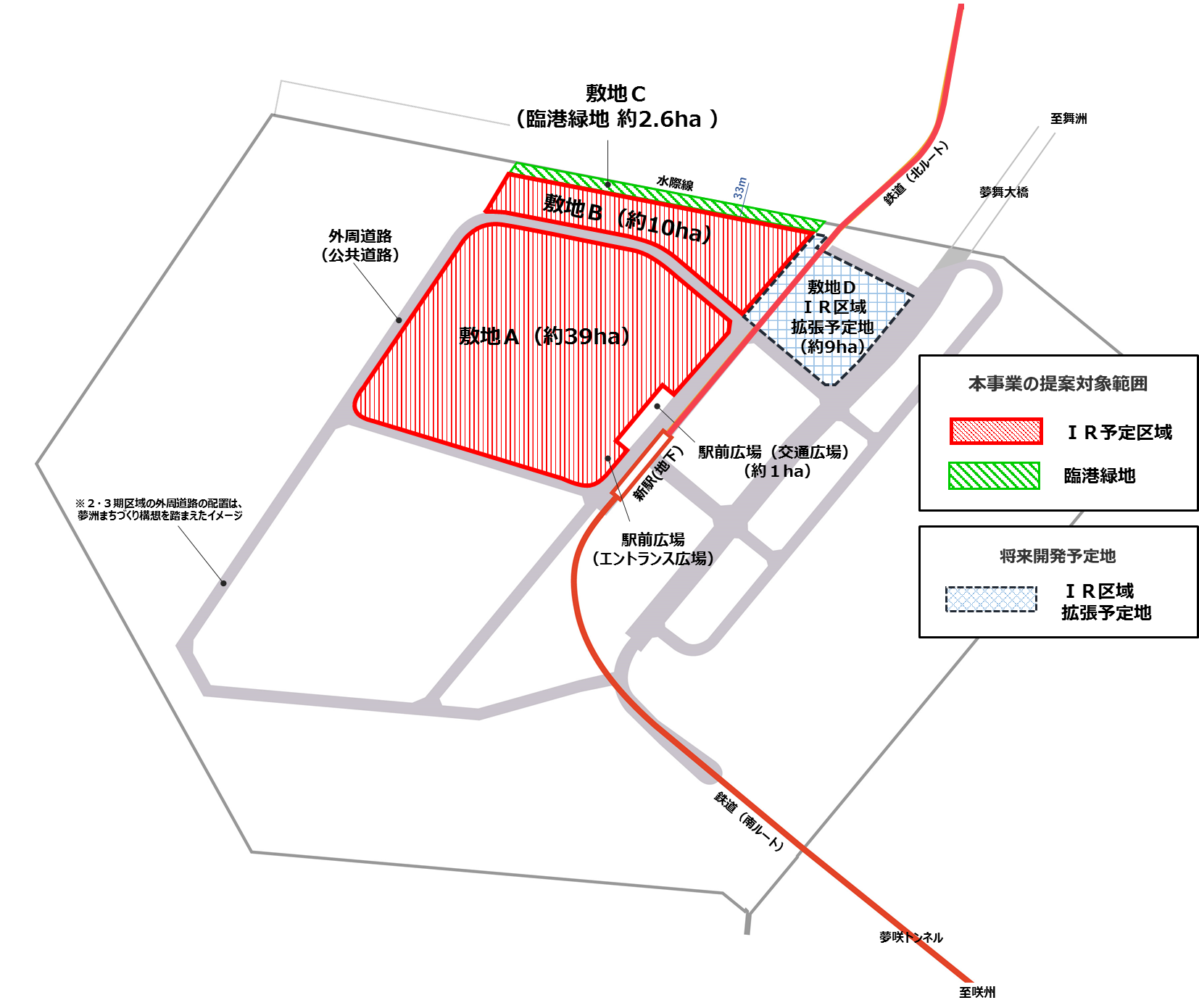 (３) ＩＲ予定区域の位置及び規模
所在地
大阪市此花区夢洲中１丁目の一部ほか
面積
約49ha（敷地A:約39ha　B:約10ha）
敷地D（約9ha）は、将来的なＩＲ区域の 拡張用地と位置付け
その他
※計画・構想中の内容を含む現段階での想定であり、今後変更することがある。
3
(４)　施設の種類、機能及び規模等
4
(５)　国際競争力の高い魅力ある滞在型観光を実現するための施策及び措置
(６)　有害な影響の排除を適切に行うために必要な施策及び措置
(７)　納付金及び入場料の使途
5
(８)　事業者の募集及び選定に関する事項
(９)　リスク分担
6
(10)　区域整備計画の策定と更新
府と事業者は区域整備計画を共同して作成し、市の同意、府議会の議決等を経て、国土交通大臣に認定を申請
区域整備計画の認定の有効期間は、当初10年、更新後は５年毎
更新制度は、ＩＲ事業が計画に従って着実に実施されているかどうかについて、一定期間毎に確認を行うために設けられているもの
以上を踏まえ、ＩＲ事業の長期間にわたる安定的かつ継続的なＩＲ事業の運営確保のため、ＩＲ事業の継続判断基準を策定
7
(11)　事業者の責任の履行確保等
ＩＲは長期の安定的・継続的な運営が前提。破綻・撤退等のリスクが顕在化した場合も、まずは事業継続をめざす。
事業プロセス全体を通じてリスクマネジメントを行うとともに、事業の継続性や確実性を高める仕組みを導入する必要
8
(12) 事業スケジュール・今後のスケジュール（予定）
ＩＲ施設の開業については、2025年の大阪・関西万博前のＩＲ開業をめざしつつ、世界最高水準のＩＲ及び早期開業による速やかな事業効果の発現が実現できるよう、公民連携して取り組む。
なお、施設計画に応じた建設期間の設定、並びに大阪・関西万博及びインフラ工事等も含めた工事条件が必ずしも明確でないこと等に鑑みた具体的な条件等の詳細は、募集要項等において示す。
※１　国のスケジュールは想定※２　時期は事業者の提案による
9
３　土地契約条件の概要　【参考】
10
※ 面積49万㎡の場合（測量中）